Sports Chants for Boys…
in English
written and recorded by Yehoshua Lieber
for the Charedi District
Stretching….
One, two , three , 
Reach for your knee

Four , five , six
Get ready to mix

Seven , eight , nine
We are just fine
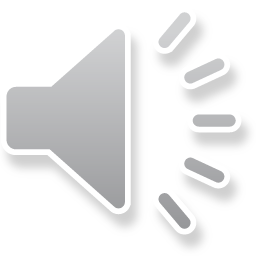 Kicking…
Kick the ball…
Kick the ball…
Into the net

Kick the ball into the net
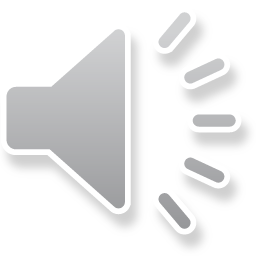 Basketball…
Shoot the ball
Shoot the ball
Into the net….

Shoot the ball into the net
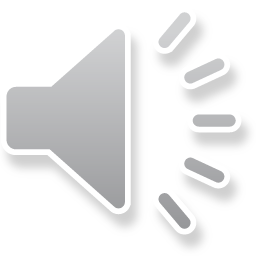 Playing ball…
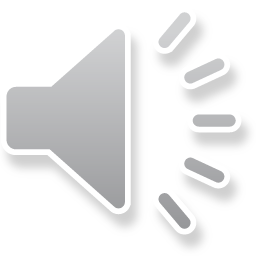 Throw and catch the ball
Just don’t run into the wall

Hit the ball in the air
Just remember to play fair

Have some fun
But not too much time in the sun
Running…
Run fast 
Run hard
Try not to be last
And don’t leave the yard
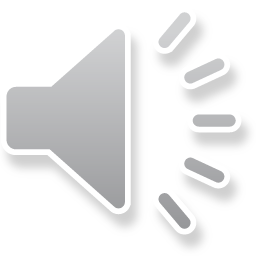